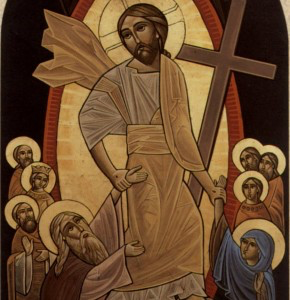 When Death Died..!
The Feast of the Cross 1733
St John Chrysostom Homily 85 on the Gospel of St John
‘And He came to the place of a skull.’ some say that Adam died there, and there laid; and that Jesus in this place where death had reigned, there also set up the trophy. For He went forth bearing the Cross as a trophy over the tyranny of death: and as conquerors do, so He bare upon His shoulders the symbol of victory.
Three kinds of Death
Spiritual death
Physical death
Second death
1- Death of the Spiritual death
Man chose to be separated from God
but from the tree of the knowledge of good and evil you shall not eat, for in the day that you eat from it you will surely die.” Gen 2:17
Symptoms of Spiritual Death
A Loss of Innocence and a Sense of Personal Guilt (Gen 3:7)
Alienation from God (Gen. 3:8)
Fear of God (Gen. 3:9-10)
A Tendency to Abdicate One’s Personal Responsibility. (Gen. 3:9-11)
The Cross
18 Now all things are of God, who has reconciled us to Himself through Jesus Christ, and has given us the ministry of reconciliation, 19 that is, that God was in Christ reconciling the world to Himself, not imputing their trespasses to them, and has committed to us the word of reconciliation. 2 Cor 5:18,19
Aspasmos WatosThe Feast of the Cross
The cross is our weapon, the cross is our hope, the cross is our salvation, the cross is our pride.
Alleluia, Alleluia, Alleluia, my Lord Jesus Christ who was crucified on the cross, trample Satan under our feet. Save us and have mercy upon us.
Ekhrestos Ancety
Christ is risen from the dead, trampling down death by death, and upon those in the tombs bestowing life.
While we are here..
For our light and momentary troubles are achieving for us an eternal glory that far outweighs them all. So we fix our eyes not on what is seen, but on what is unseen, since what is seen is temporary, but what is unseen is eternal. 2 Cor 4:17,18
(St. John Saba)
The consummation of commandments is the cross; namely, forgetting and forsaking worldly lusts; together with a yearning and desire for departure, saying with St. Paul: “For I am hard pressed between the two, having a desire to depart and be with Christ, which is far better” (Philipp. 1:23)
2. The Death of Physical death
But now has been revealed by the appearing of our Savior Christ Jesus, who abolished death and brought life and immortality to light through the gospel, 2 Tim 1:10
Six hour (Agpia)
O Jesus Christ, our God, who was nailed to the cross in the sixth hour, and killed sin by the tree, and by Your death You made alive the dead man, whom You created with Your own hands, and had died in sin.
Six hour (Agpia)
Put to death our pains by Your healing and life‑giving passions, and by the nails with which You were nailed.
Ninth hour (Agpia)
O, Who tasted death in the flesh in the ninth hour for our sake, we the sinners, put to death our carnal lusts, O Christ, our God, and deliver us.
3. The Death of The second death
“He who has an ear, let him hear what the Spirit says to the churches. He who overcomes shall not be hurt by the second death.”’ Rev 2:11
Monday Lobsh
Through the advice of Eve, our first mother, Adam ate from, the fruit of the tree
So came to our race, and all the creation, the authority of death and corruption
Through Mary, the Mother of God, Adam was restored again, to his authority
Death is swallowed up in Victory.
So when this corruptible has put on incorruption, and this mortal has put on immortality, then shall be brought to pass the saying that is written: “Death is swallowed up in victory.”(Isa 25:8) “O Death, where is your sting?(Hos 13:14) O Hades, where is your victory?” I Cor 15:54,55
St Cyril of Jerusalem
Every action of Christ glorifies the Church, but the cross is the glory above all glory… The glory of the cross, by contrast, has enlightened all those who were blinded by ignorance. It has set free all those who were slaves of sin. It has redeemed the whole human race. Let us glory in the cross of the Savior...
( St. John Chrysostom)
Up till now, Christ who set the table, is sanctifying it Himself;  No man changes the bread and wine into the body and blood of Christ, but Christ Himself who was crucified for us. The  priest utters the words, but the, sanctification (the Epiclesis) occurs through the power of God, and His grace; through His words, ‘This is My body, and this is My blood’, they are sanctified .